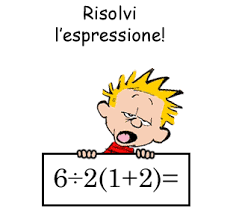 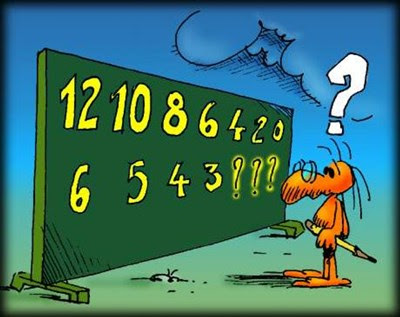 Matematica 
Classe VC e VD
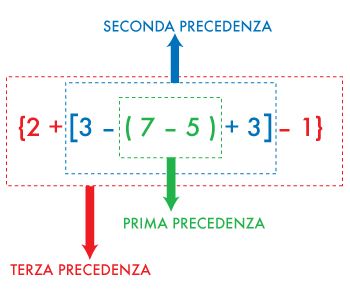 Se l’espressione non contiene le parentesi si svolgono prima le x poi le :  nell’ordine in cui le trovo; poi successivamente le + o le – sempre nell’ordine in cui le trovo.
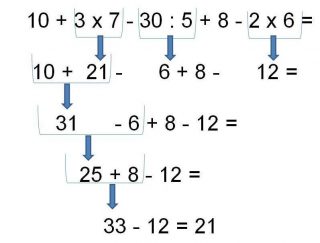 Se l’espressione contiene le parentesi, si svolgono prima le operazioni presenti nelle parentesi tonde, poi quelle nelle quadre e per ultimo quelle nelle parentesi graffe.
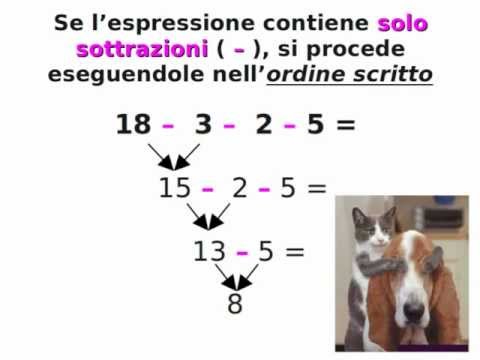 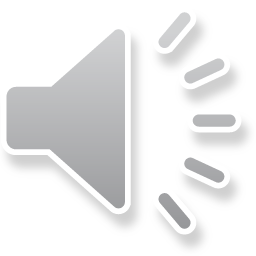 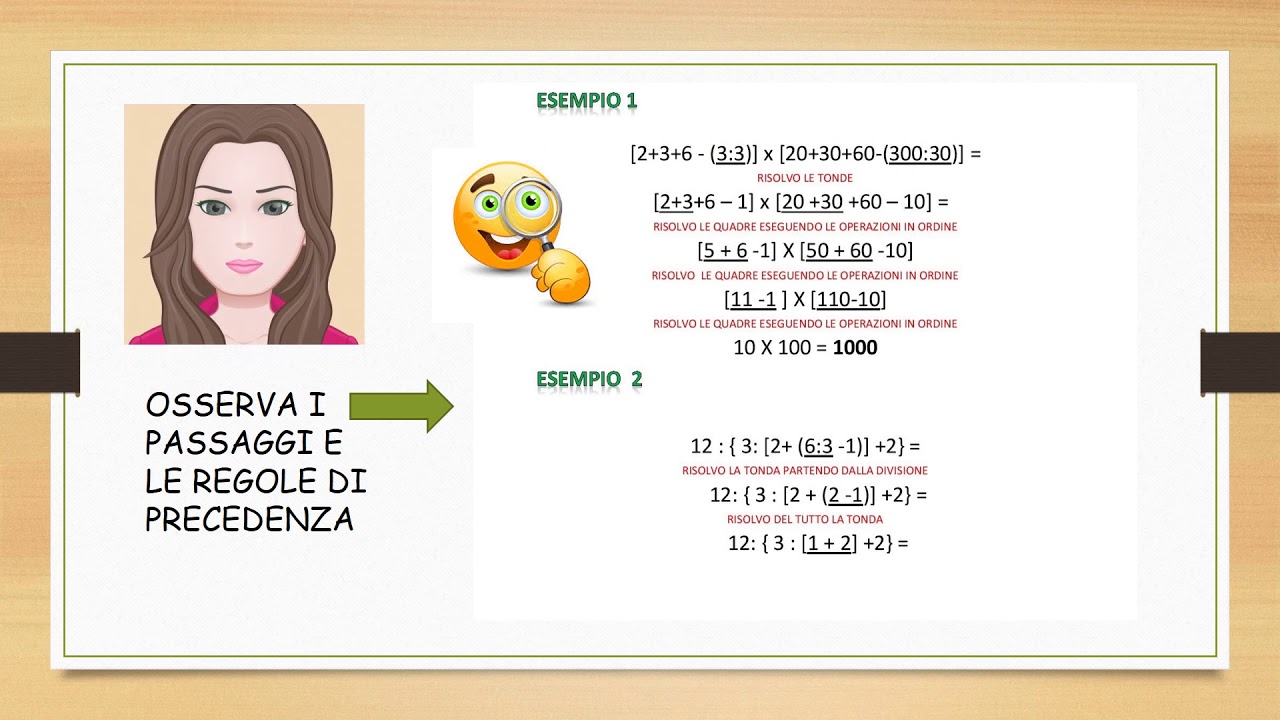 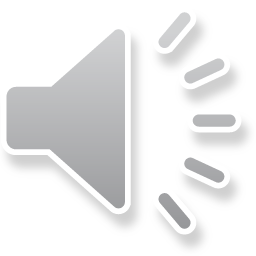 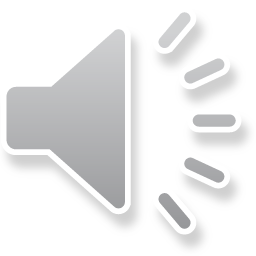 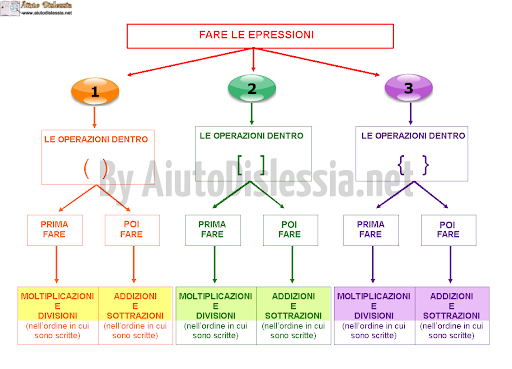 Tenendo presente questo schema riassuntivo svolgi  dal tuo libro di testo le equivalenze di pag.16 Ex. 3 .
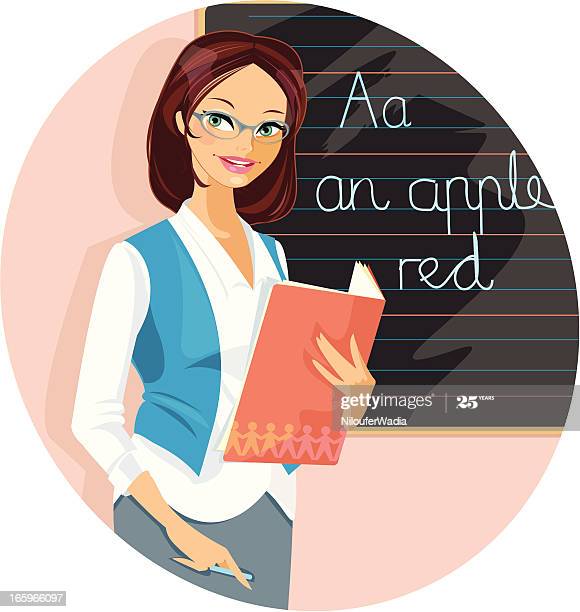 Buon lavoro. 
Ci vediamo in live.